Найрозумніший
Інтелектуальна гра
Розминка
Завдання
Поставте літери у правильній послідовності так, щоб у вас вийшло слово, що безпосередньо пов'язане з фізикою
В    А    О    Д    Н    И    Ж
Правильна відповідь
Д
О
В
Ж
И
Н
А
І тур
Різне
1. У якому транспортному засобі є стоп-кран?
Літак
Гелікоптер
Автобус
Потяг
2. Я називається крива, за якою рухається Земля навколо Сонця?
Коло
Еліпс
Парабола
Гіпербола
3. За що тягнув себе барон Мюнхгаузен, щоб вибратися з трясовини?
За ніс
За вухо
За чуба
За язик
4. Скільки струн має скрипка?
2
4
3
5
5. У яких одиницях вимірюють масу?
л
м
кг
Н
6. Як називають покриття футбольного поля?
Клумба
Газон
Нива
Баштан
7. Хто використовує термін “чорна діра”?
Астрономи
Стоматологи
Кравці
Сантехніки
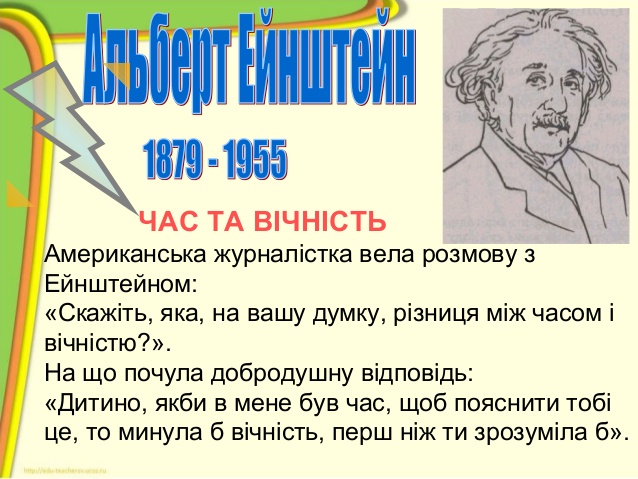 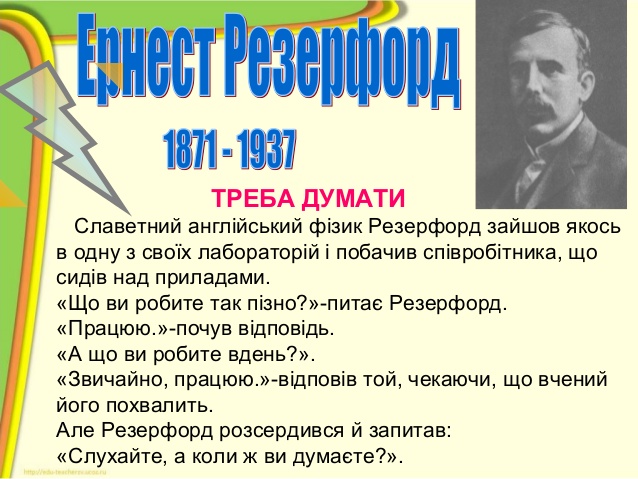 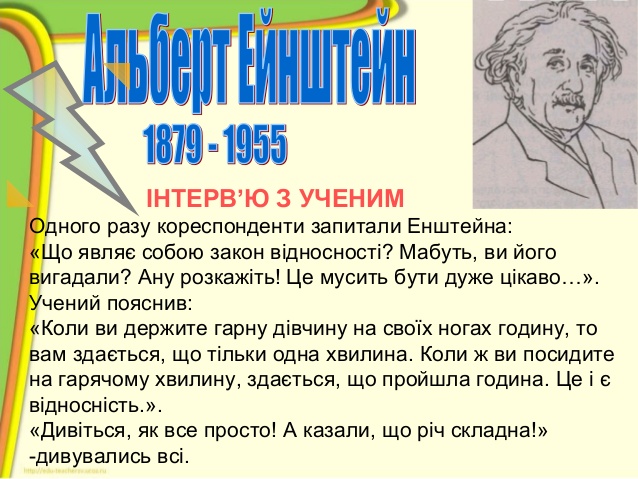 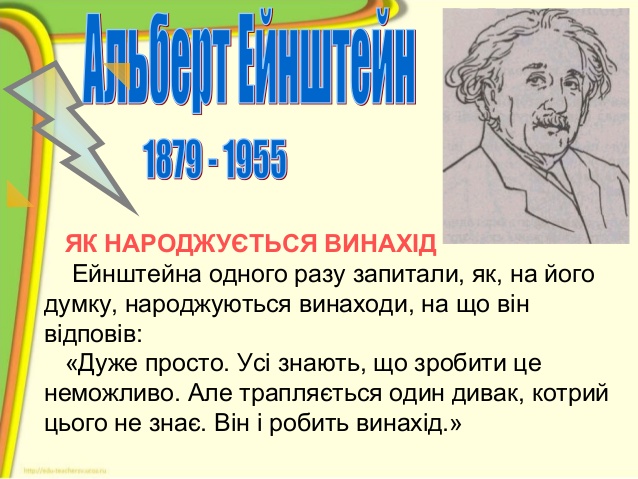 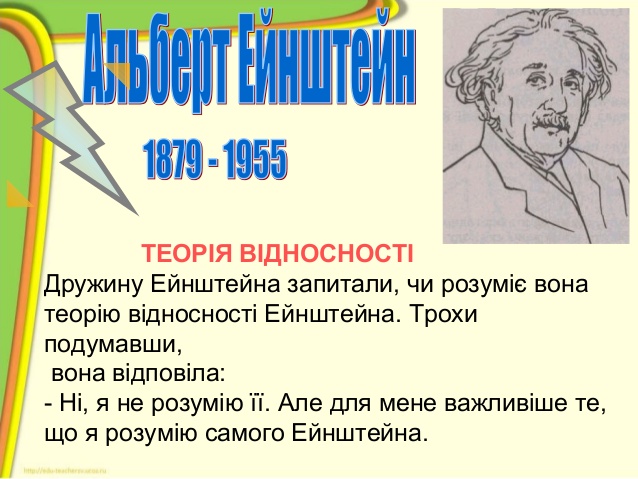 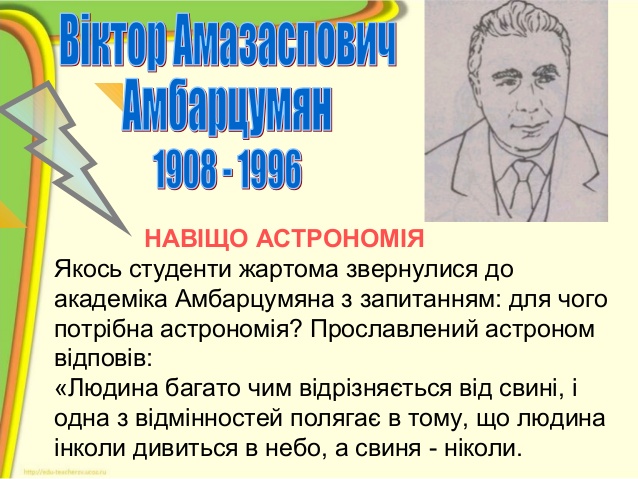 8. Яким кольором традиційно зафарбовують південний полюс магнітної стрілки компаса?
Чорний
Червоний
Синій
Зелений
9. Якого газу в атмосфері Землі найбільше?
Водень
Азот
Кисень
Вуглекислий
газ
10. Як називається всесвітня комп'ютерна мережа?
Інтерпол
Інтервент
Інтернет
Інтернат
11. Що впало на голову Ісааку Ньютону, внаслідок чого він відкрив явище земного тяжіння?
Персик
Яблуко
Кокос
Камінь
12. З яким предметом порівнюють людину, що дуже погано плаває?
З сокирою
З м'ячем
З поліном
З черевиком
13. Скільки ребер має куб?
4
6
8
12
14. З якого кольору починається веселка?
Фіолетовий
Чорний
Білий
Червоний
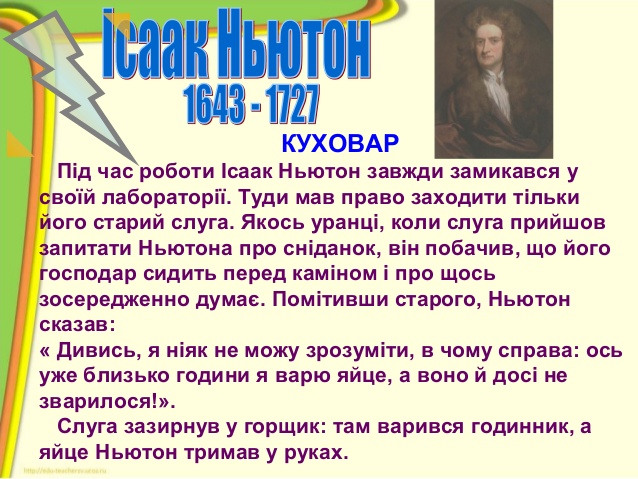 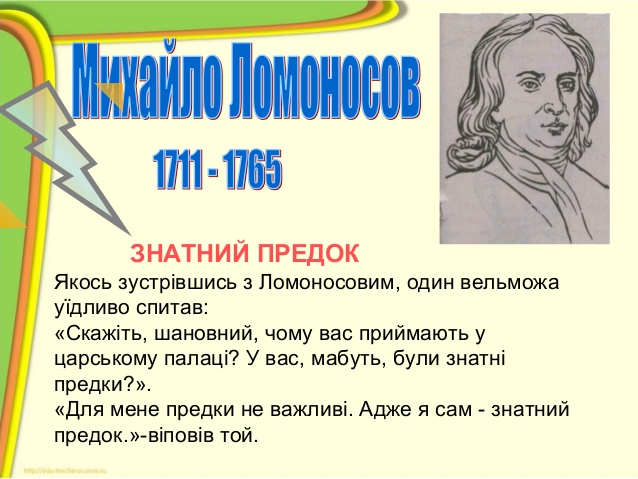 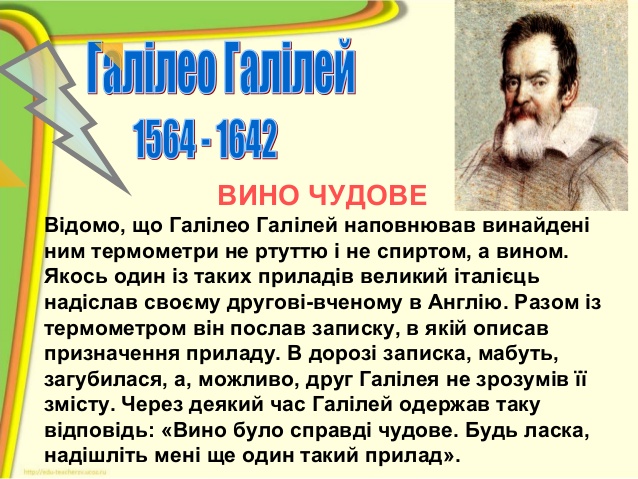 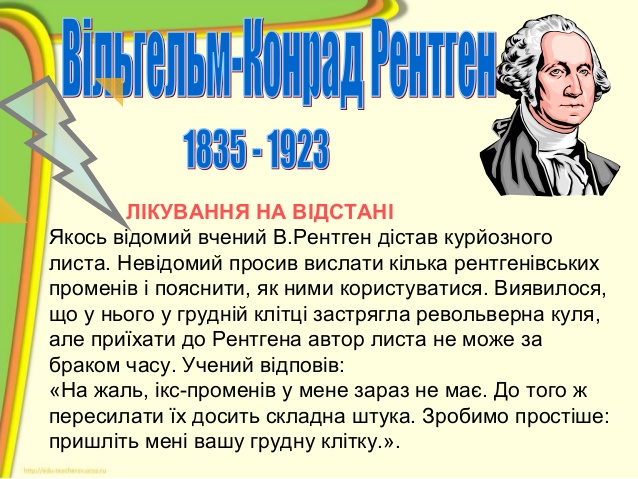 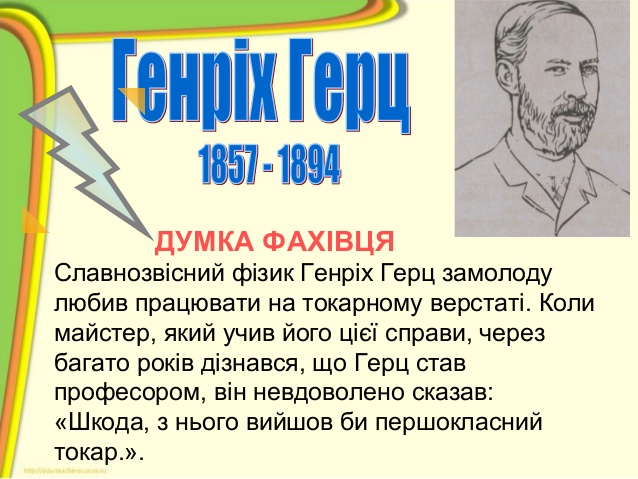 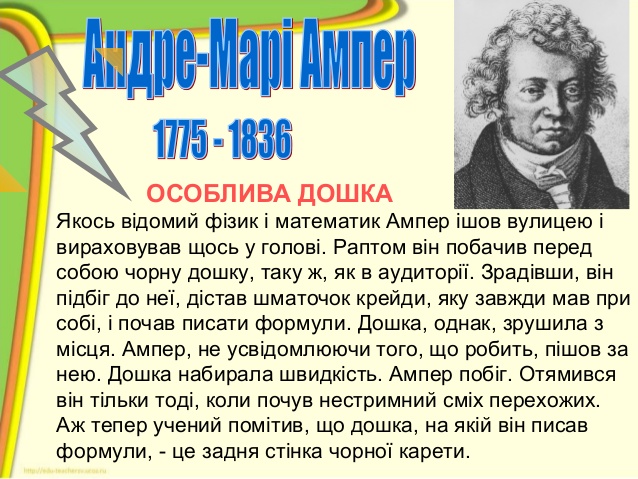 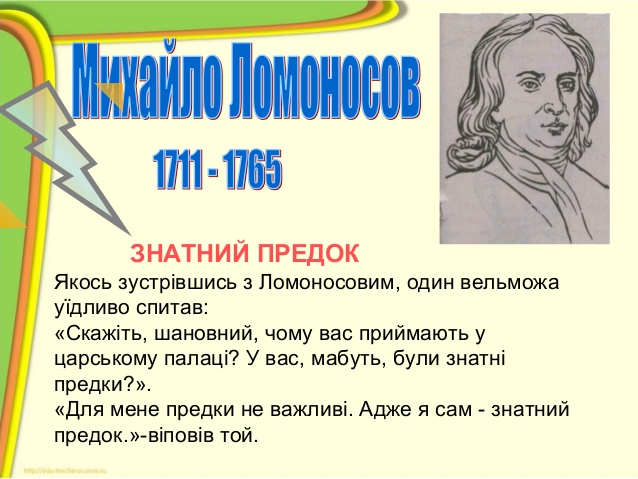 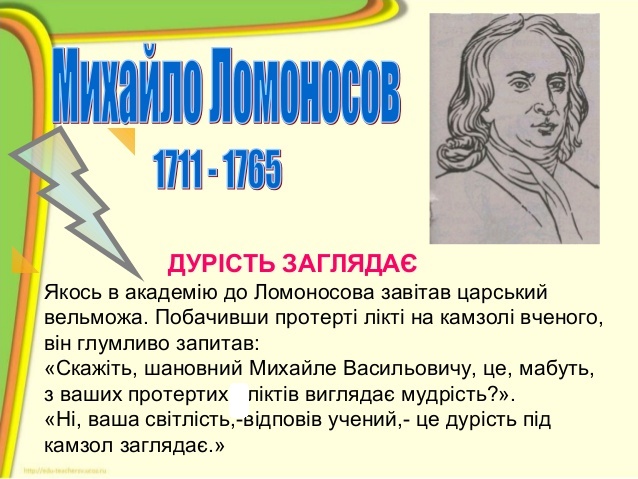 16. Хто з ляльок не був артистом театру Карабаса - Барабаса?
Мальвіна
Буратіно
П'єро
Арлекіно
17. Яка з цих назв шахових фігур є неофіційною?
Слон
Тура
Ферзь
Король
18. Які з цих годинників можуть мати секундну стрілку?
Сонячні
Водяні
Пісочні
Кварцеві
19. Що за експонати виставляються в славнозвісному музеї мадам Тюссо?
Екзотичні
рослини
Електронна
техніка
Воскові
фігури
Автомобілі
20. Скільки музикантів у квартеті?
3
4
5
6
ІІ тур
Тематичний
Дешифрувальник
Дешифрувальник
Наприклад
Наука про природу, що вивчається в школі
Правильна відповідь
Ф
І
З
И
К
А
Дешифрувальник
Завдання
Зашифровано явище й місяць року водночас
Дешифрувальник
Правильна відповідь
Л
И
С
Т
О
П
А
Д
Категорії
Мій
дім
Вимірювальні
прилади
Явища
Секрет
Космос
Науковці та
відомі люди
ІІІ тур
Експериментальний
1. Три склянки й аркуш паперу
Завдання.
Для виконання завдання необхідно мати три склянки й аркуш з учнівського зошита. Необхідно встановити склянку на аркуш паперу, що, як місток, з’єднує дві склянки. Якщо зробити з аркуша гармошку, то виконати завдання буде дуже легко.
Запитання.
Чому, якщо зробити з паперу гармошку, його жорсткістъ зростає?
Як ще можна класти аркуш, щоб він витримав склянку?
2. Яйце й посудина з вузьким отвором
Завдання.
Відварене очищене яйце необхідно розташувати всередині посудини з вузьким отвором, при цьому воно повинно залишитися цілим.
Зім'ятий аркуш паперу необхідно підпалити й проштовхнути через отвір у посудину. Щойно аркуш згасне, потрібно закрити отвір яйцем вузьким кінцем донизу. Яйце буде втягнуто всередину посудини.
Запитання.
Чому аркуш паперу гасне в посудині?
Чому яйце втягується всередину посудини?
3. Хустинка, що не згорає
Завдання.
Для проведення цього досліду потрібно змочити хустинку водою й віджати. Покласти її на кільце штатива й облити спиртом. Запаленого сірника піднести до хустинки. Вона запалає, але не згорить.
Запитання.
Чому хустинка не згорає?
Чому спирт i бензин не можна гасити водою?
Вітаємо
переможця !